Prokaryotic Micro-organisms
Bacteria and Archaea
Characteristics
All prokaryotes are single-celled organisms.
Prokaryotes have a rigid cell wall for protection
DNA is in the shape of a loop
Bacteria reproduce asexually through binary fission (splitting in two)
Most abundant organisms on earth
10ml of soil can contain 1x1010 bacteria
Bacteria found in the deepest oceans and the highest levels of the atmosphere
Common Structures
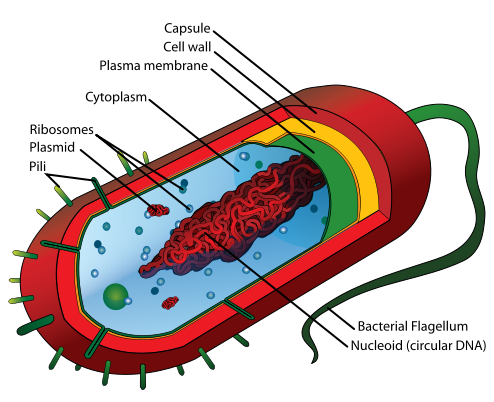 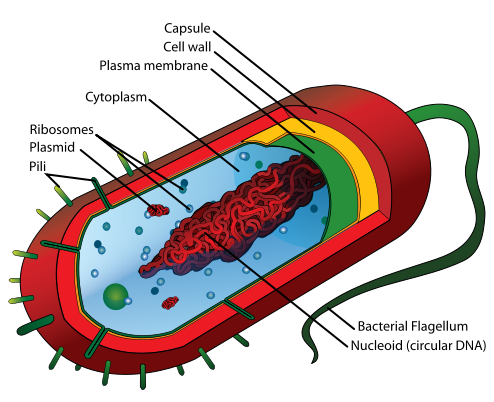 Pili – short hair-like extensions, these are used to attach to other cells
Flagellum – used to aid movement.  Rotates like a propellor
Plasmid – small piece of DNA  within cytoplasm
There is no membrane around “nucleoid”
Kingdom Archaea
Oldest group of organisms.
Live in inhospitable environments.
Made up of 3 groups:
Halophiles – live in very salty environments like the Dead Sea.
Methanogens – live in oxygen free environments like swamps and sewage plants.
Thermoacidophiles – live in extremely hot and acidic environments like volcanoes.
Ex.  Some species live in temperatures over 100 degrees Celsius
Bacteria
More successful than Archaea.
Live in many different environments.
Include both beneficial and disease causing (pathogens) types.
Identification and Classification of Bacteria
Bacteria can be classified based on 3 characteristics
Shape
	a) Cocci (round) – singular coccus
Monococcus
Diplococcus
Streptococcus
Staphylococcus
Ex. Streptoccus mutans – responsible for tooth decay
Identification and Classification of Bacteria
b) Bacilli (rod shaped) – singular bacillus
Single
Pair
Chains
Ex. Clostridium botulinum – responsible for botulism/food poisoning
Identification and Classification of Bacteria
c)Spirilli (spiral shaped)
 – singular spirillum
Ex. Treponema pallidum – responsible for syphilis

Structure of cell wall
Sources of food and energy
Now What?
Microviewers – set up chart
Complete 5 for Harmful Bacteria and look at Slides 1,2,3,7,8 for Helpful Bacteria






With notes and text (page 194-195) answer questions #5-6, #1-4 on page 199.